Preparations inside and outside
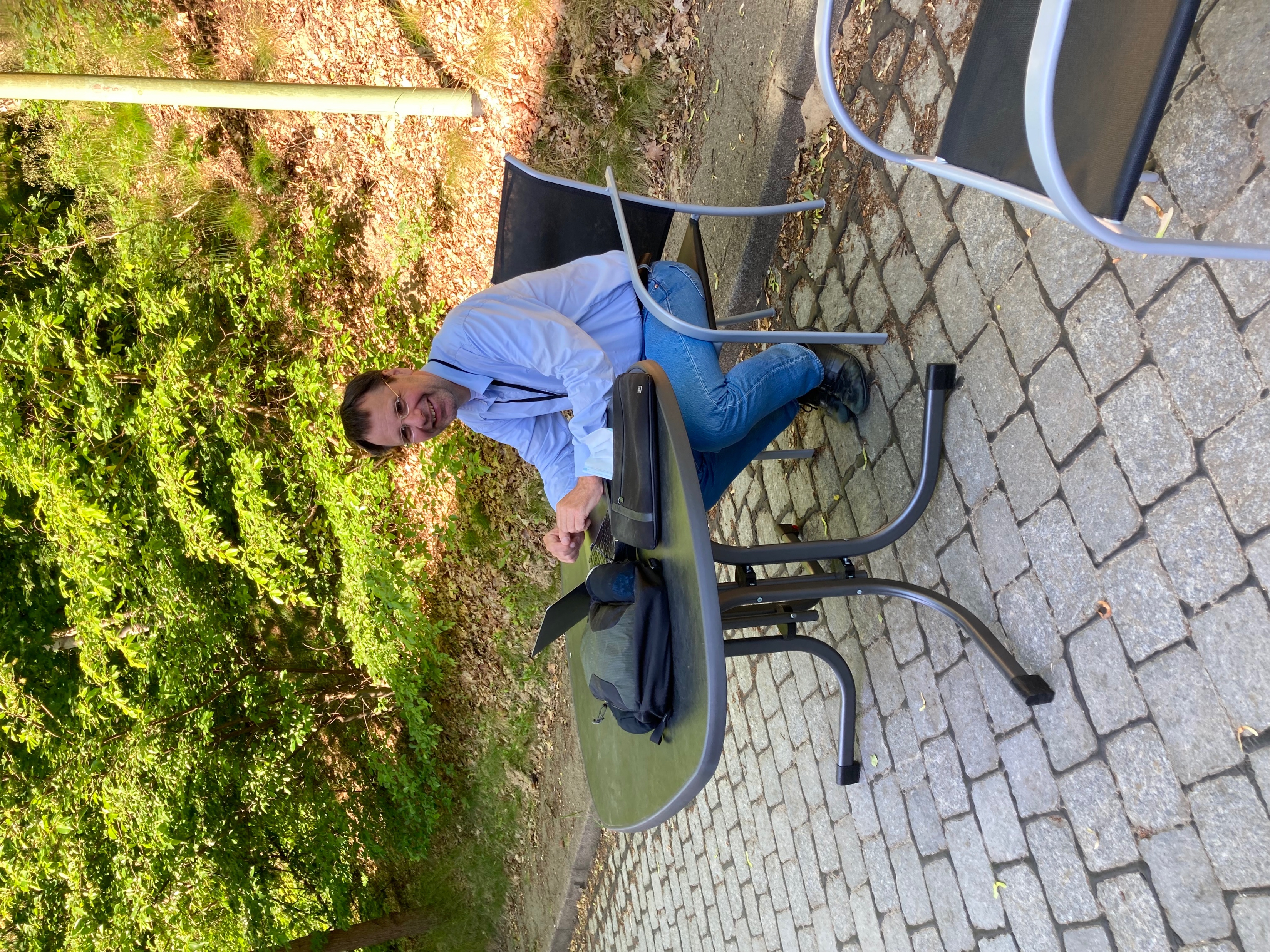 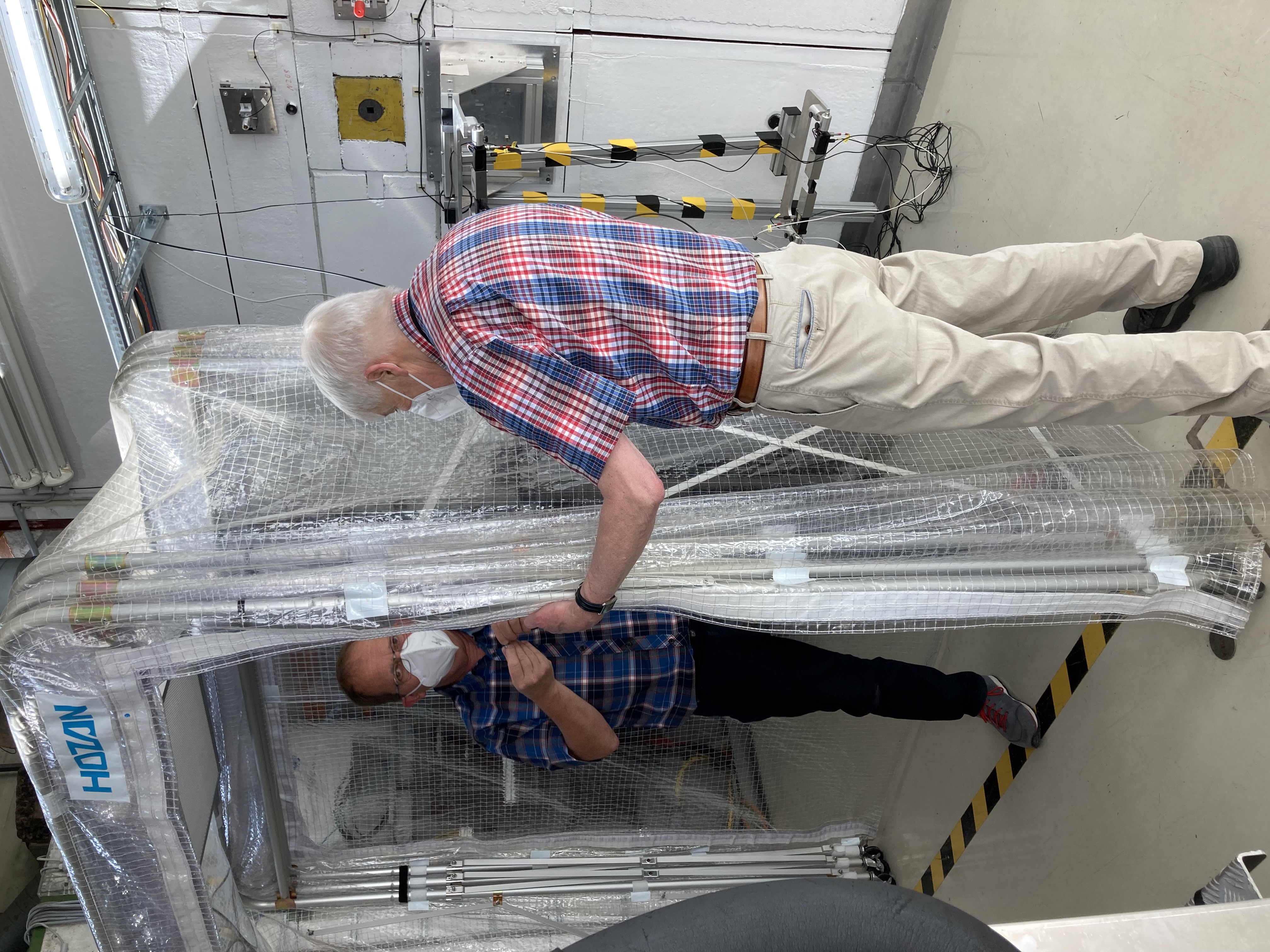 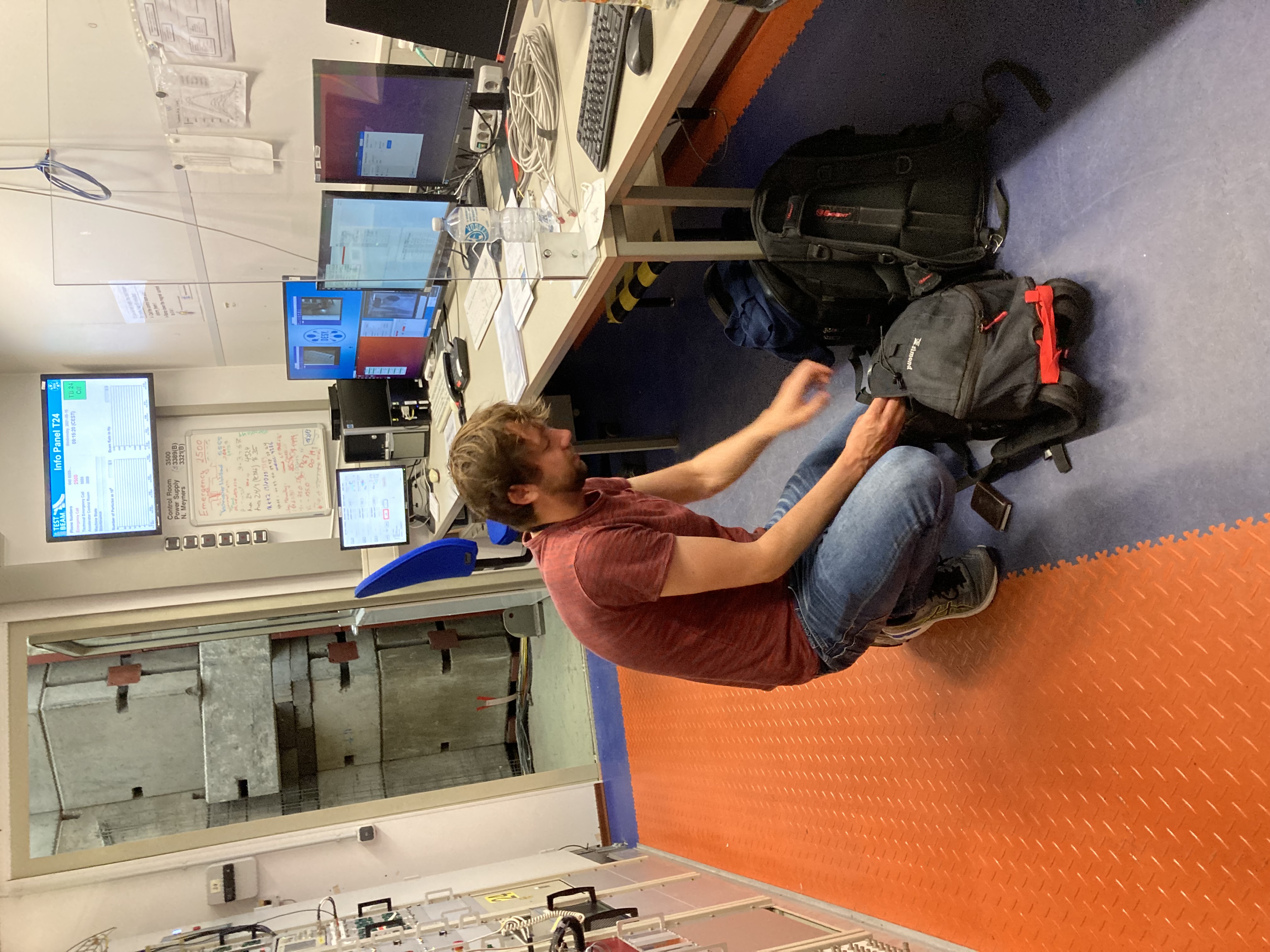 Inside the hut
Sliding in the detector
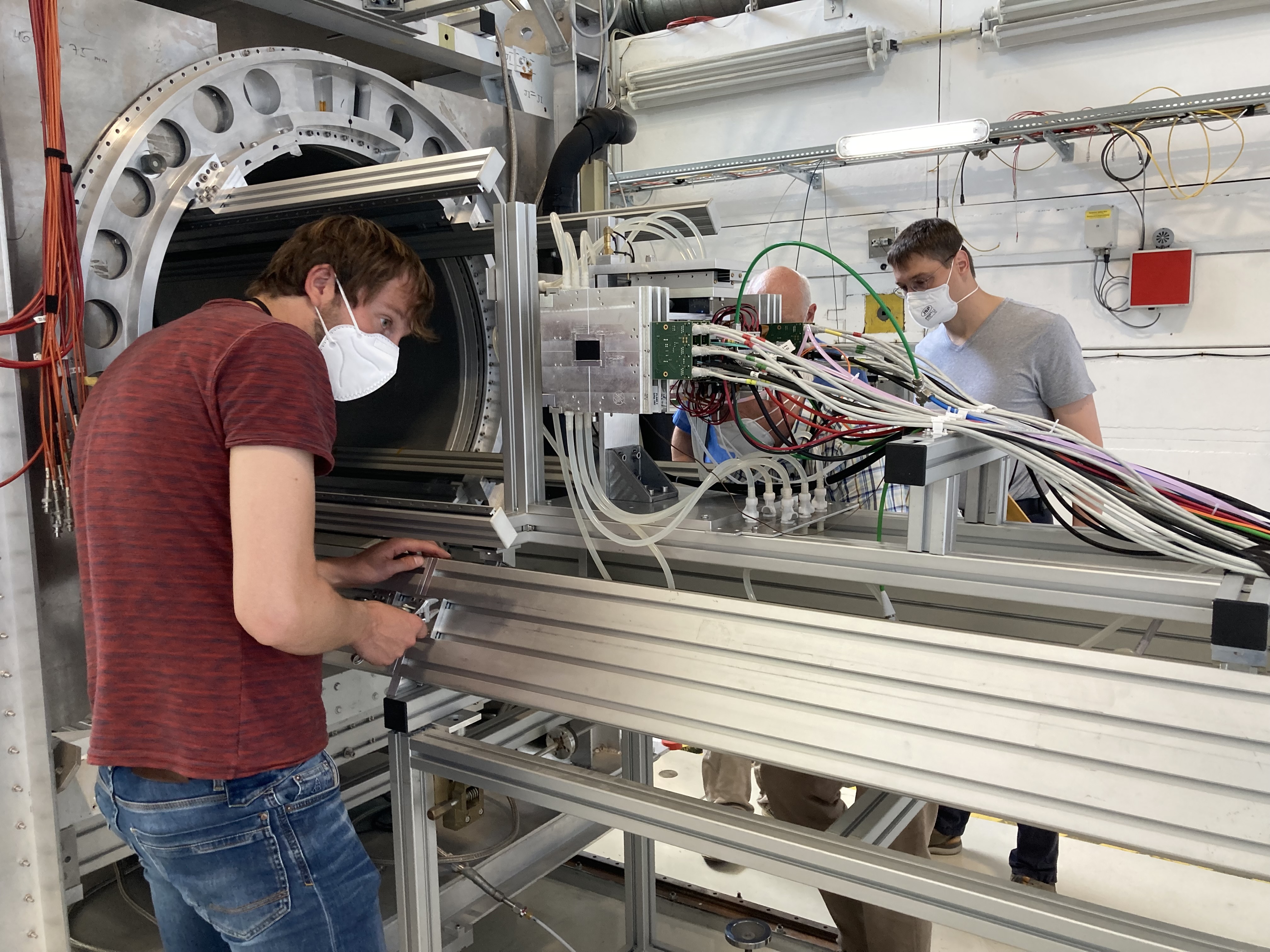 Detector in magnet
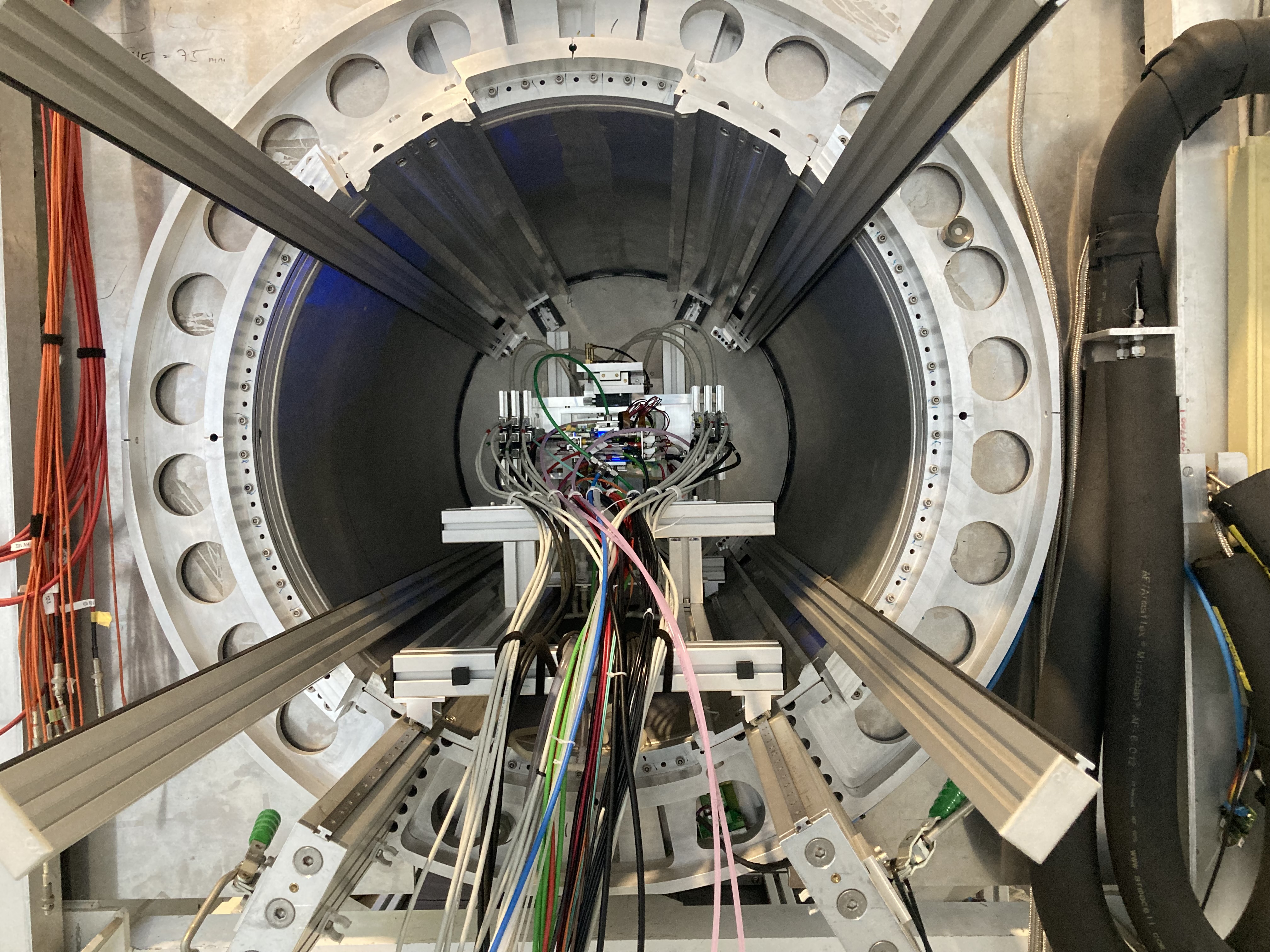 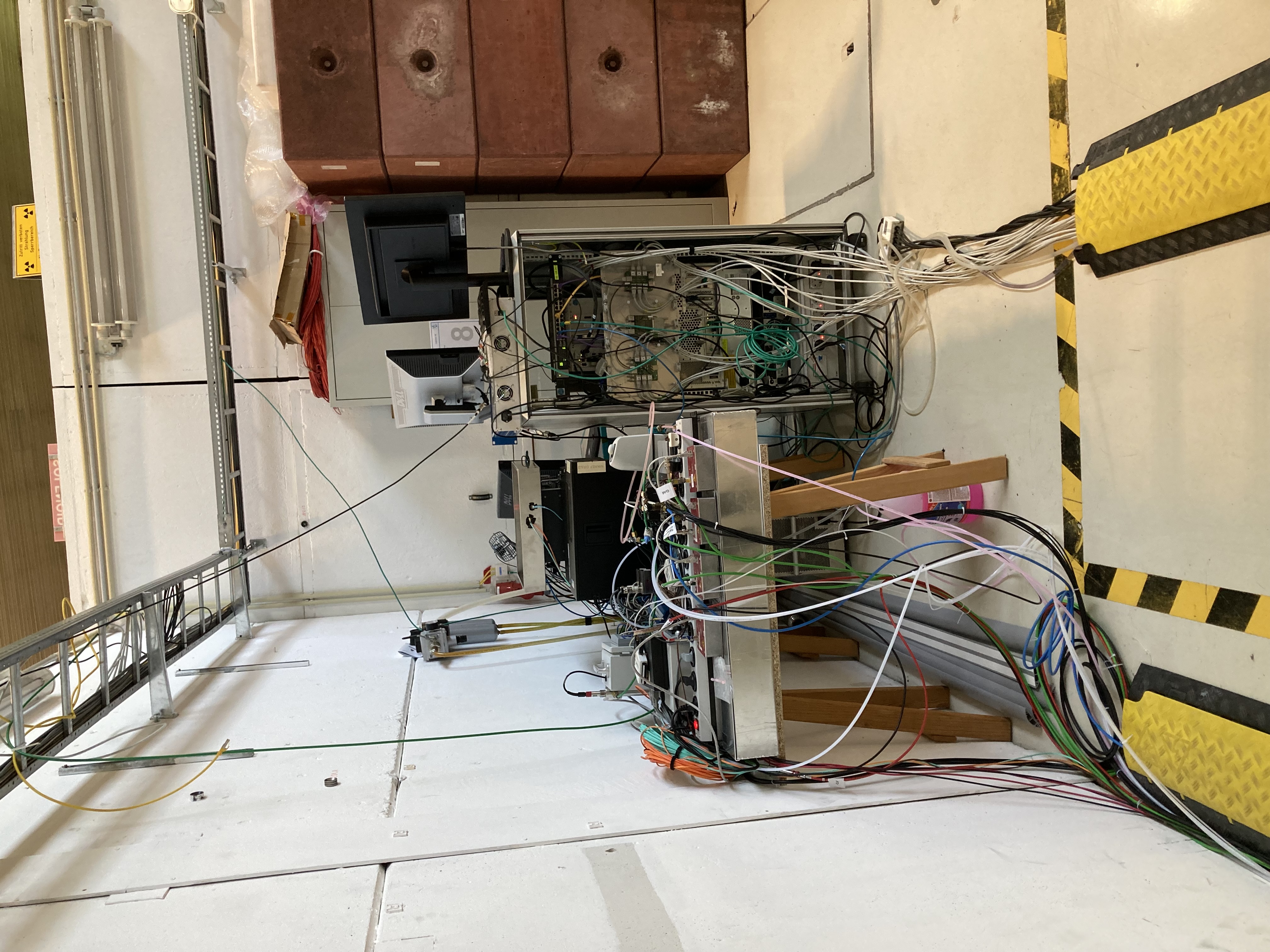 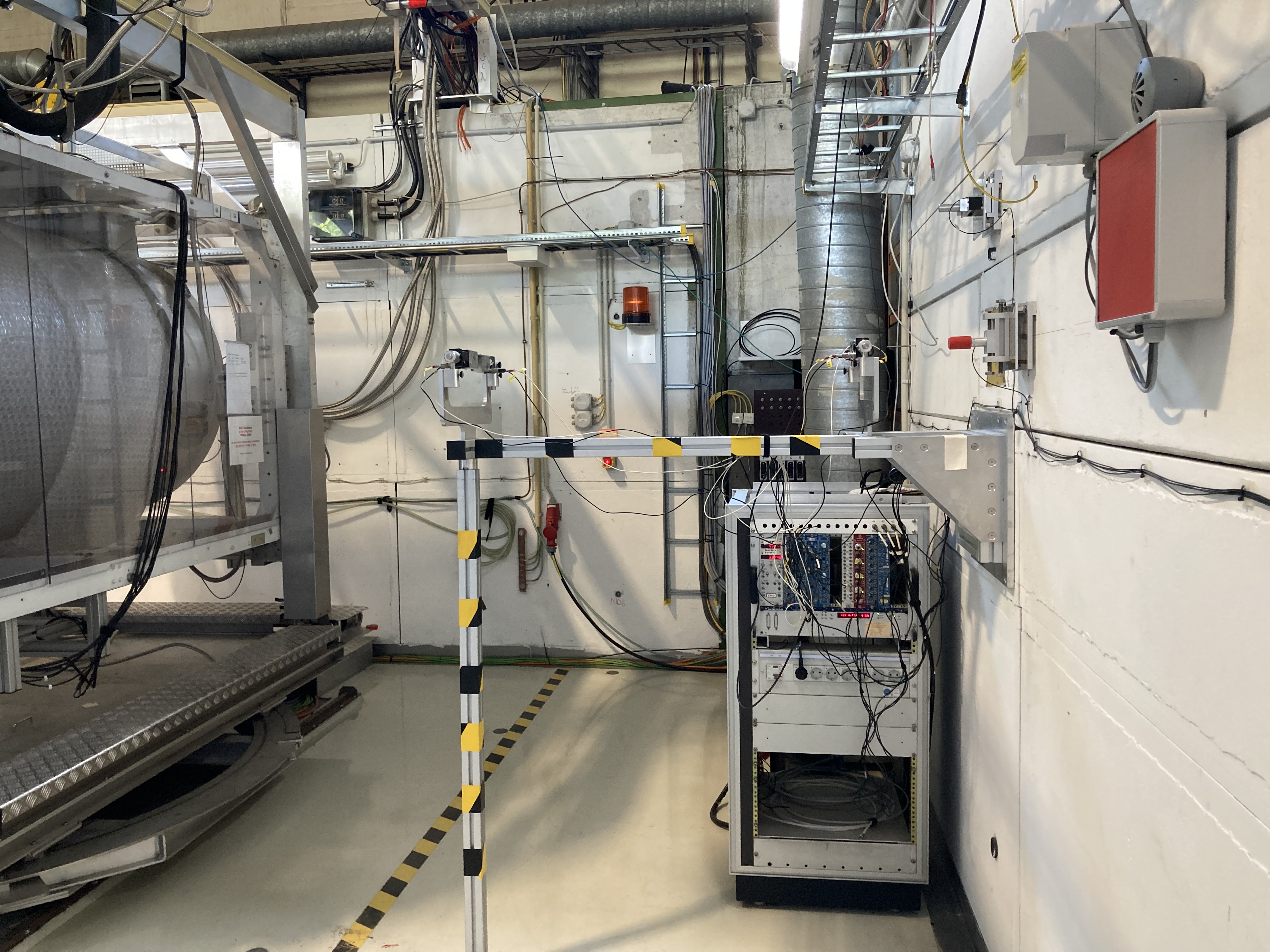 DAQs and gas
Scintillator trigger